Kvalita života v období sénia
Kvalita života
Životní spokojenost
Domény QoL
Diagnostika 
Benefity PA, doporučení
Kvalita života /QL
Kvalita života seniorů je veličina, pro niž se velmi těžko hledají validní parametry.
Pojem je velmi těžké definovat, je považovaný za široký a nejednoznačně definovaný, protože vychází z mnoha faktorů ovlivněných velkým množstvím proměnných.
Z pohledu jedince je kvalita života velmi subjektivní a individuální pojem. Každý člověk totiž vyznává různé hodnoty a potřeby, které se postupně s věkem mění. Co je důležité pro jednoho člověka, nemusí být důležité pro někoho jiného.
Kvalita života /QL
Záleží na míře pochopení své současné situace konkrétním seniorem, schopnosti adaptace na nové životní podmínky, na přístupu okolí seniora a v neposlední řadě také na jeho kognitivních schopnostech jak v oblasti pochopení aktuální situace, tak schopnosti porovnávat současnou a minulou situaci.
Koncept, který je multifaktoriálně ovlivněný fyzickým zdravím jedince, jeho psychickým stavem, sociálními vztahy a vztahem ke klíčovým oblastem jeho životního prostředí. 

Světová zdravotnická organizace (WHO) definuje kvalitu života jako: 
„ jedincovu percepci jeho pozice v životě v kontextu své kultury a hodnotového systému a ve vztahu k jeho cílům, očekáváním, normám a obavám“ .
= jak člověk vnímá své postavení v životě v kontextu kultury, ve které žije, a ve vztahu ke svým cílům, očekáváním, životnímu stylu a zájmům“
Oblasti kvality života
WHO rozeznává čtyři základní oblasti kvality života:

1. Fyzické zdraví a úroveň samostatnosti.

2. Psychické zdraví a duchovní stránka.

3. Sociální vztahy.

4. Prostředí.
Oblasti kvality života
Ad 1) fyzické zdraví a úroveň samostatnosti – energie a únava, bolest, odpočinek, mobilita, každodenní život, závislost na lékařské pomoci, schopnost pracovat… 
Ad 2) psychické zdraví a duchovní stránka – sebepojetí, negativní a pozitivní pocity, sebehodnocení, myšlení, učení, paměť, koncentrace, víra, spiritualita, vyznání…  
Ad 3) sociální vztahy – osobní vztahy, sociální podpora, sexuální aktivita
Ad 4) prostředí – finanční zdroje, svoboda, bezpečí, dostupnost zdravotnické a sociální péče, domácí prostředí, příležitosti pro získávání nových vědomostí a dovedností, fyzikální prostředí (znečištění, hluk, provoz, klima)…
Pojetí kvality života
Přístupy ke kvalitě života mohou být různé. Záleží na oboru, který se kvalitou života zabývá a také na účelu jeho měření.
Medicínské pojetí kvality života 
v prostředí medicínském je kvalita života chápaná jako subjektivní pocit pohody, spojovaný s nemocí, úrazem, léčbou a jejími vedlejšími účinky, pojetí kvality života se ve zdravotnictví orientuje především do oblasti fyzického a psychosomatického zdraví
Pojetí kvality života
Sociologické pojetí kvality života 
pojetí sociologické sleduje kvalitu života různých sociálních skupin, mezi hlavní faktory patří životní styl, sociální úspěšnost, společenský status, úroveň bydlení, majetek a vzdělání, životní úroveň patří mezi nejdůležitější termíny
Pojetí kvality života
Psychologické pojetí kvality života 
Kvalita života v tomto pojetí může být chápání z více hledisek. Zjišťujeme to, co činí lidi spokojenými a jindy se toto pojetí soustřeďuje na prožívání subjektivní pohody, pocit blaha a štěstí. Velmi významnou složkou zdraví je prožitek osobní pohody (well – being).
Jsou to ale i negativní jevy, například životní trauma, krize, deprese a poruchy nálad.
Pojetí kvality života
Ekologicko-enviromentalní
podmínky, protože přímo ovlivňuji život člověka, opatření  by měla směřovat, zejména u vyspělých zemi, k návratu ke skromnějšímu životnímu stylu a to ve snaze zabránit dalšímu poškozování přírodního prostředí
Psychoterapeutické přístupy 
postupy jsou kombinovány s jinými rehabilitačními prostředky, například, fyzioterapii, ergoterapii, cílem je dosáhnout co nejvyšší možné kvality života
Pojetí kvality života
medicínské
sociologické
psychologické
ekologické a enviromentální
psychoterapeutické
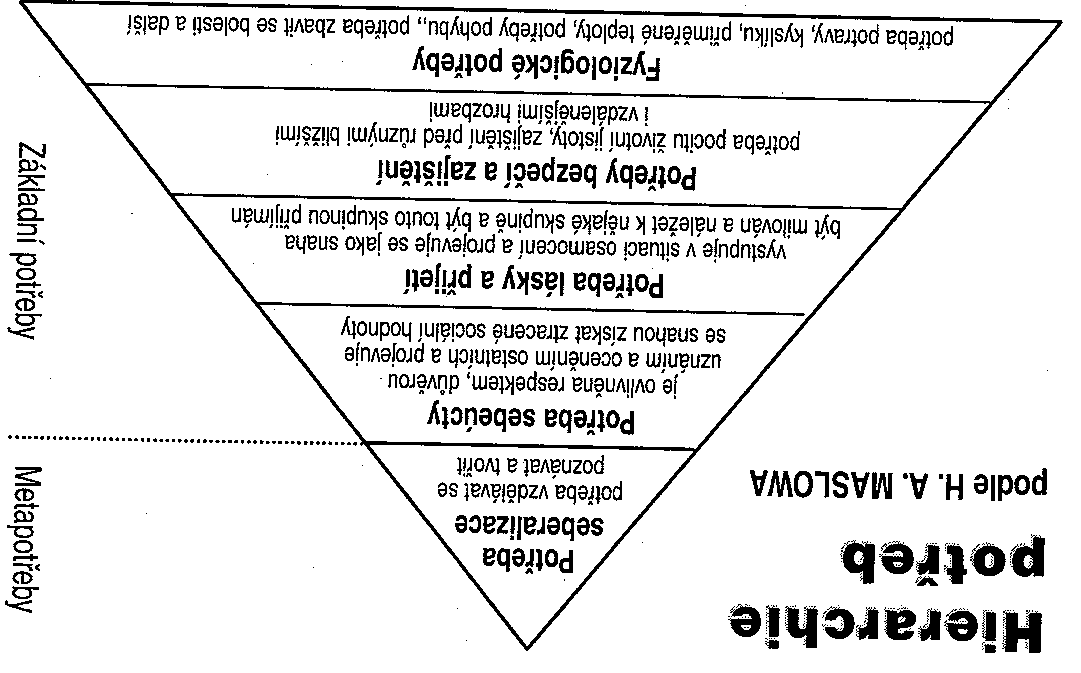 Kvalita života ve stáří (QL)
QL- složitý filosofický jev, termín spojený v 
       současné době s tělesným zdravím

tělesné zdraví – tělesné funkce (fungování)
emocionální funkce – well being
kognitivní a paměťové funkce
výkonnost a pracovní produktivita (ADL)
sexuální funkčnost
životní spokojenost
Programy kvality života ve stáří
podpora aktivního stárnutí

význam edukace pro kvalitu stárnutí
14 domén QL pro seniory
Tělesné fungování
Samo-obslužnost, soběstačnost
ADL
Sociální fungování
Sexualita a důvěrné přátelství
Psychologické well-being a nepřítomnost stresu
Kognitivní fungování
Bolest 
Energie/únava
Spánek
Sebeúcta
Sebeovládání
Vědomé zdraví
Životní spokojenost
Diagnostika
Při hodnocení kvality můžeme využít různé typy dotazníků.
Metody měření a hodnocení KŽ lze hodnotit na základě objektivních a subjektivních přístupů, přičemž nejpodstatnějším je subjektivní hodnocení jedince. 
Dotazníky ke zjišťování KŽ lze rozdělit na dva základní typy a to na dotazníky GENERICKÉ a SPECIFICKÉ.
Diagnostika
Generické dotazníky hodnotí všeobecně celkový stav jedince bez ohledu na konkrétní onemocnění, jsou široce použitelné u jakýchkoliv skupin populace bez ohledu na věk, pohlaví apod…
Specifické dotazníky jsou vytvořeny pro co nejpřesnější identifikaci faktorů ovlivňujících kvalitu života. Ta bezprostředně souvisí s konkrétním onemocněním – nejčastěji onkologickým, KVO, neurologickým, diabetickým, pohybovým.
Z dostupných dotazníků  je nejčastěji využíván SF 36  a WHOQOL – BREFF, který je zkrácenou verzí WHQOL 100.
QL - diagnostika
SF-36 (Short Form 36 Health Subject Questionnaire)- osmi kategoriích :
omezení fyzických aktivit v důsledku zdravotních problémů (PF, Physical Functioning),
omezení obvyklých činností v důsledku fyzicky zdravotních problémů (RP, Role Physical),
omezení v běžných aktivitách v důsledku emocionálních problémů (RE, Role-Emotional), 
určuje míru bolesti a její dopad na vykonání běžných denních činností (BP, Bodily Pain),
obecné hodnocení zdravotního stavu (GH, General Health),
vitalita (VT, Vitality),
omezení sociálních aktivit v důsledku fyzických a emocionálních problémů (SF, Social-Functioning),
mentální zdraví (MH, Mental Health).
https://www.uzis.cz/dotaznik-kvality-zivota-sf-36

    Strukturovaný dotazník o 100 otázkách WHOQOL-100, který zjišťuje údaje ze 6 podoblastí – fyzické zdraví, prožívání, nezávislost, mezilidské vztahy, prostředí a spiritualita. Pro běžné klinické použití vytvořena verze BREF, která zjišťuje situaci ve čtyřech oblastech – fyzické zdraví, prožívání, sociální vztahy a prostředí.
Benefity pohybové aktivity
prevence předčasného úmrtí
prevence mozkové mrtvice
snížení rizika vzniku kardiovaskulárních onemocnění
prevence hypertenze
prevence diabetes mellitus 2. typu a metabolického syndromu
prevence obezity a nadváhy,
snížení rizika vzniku některých typů rakoviny (např. kolorektální karcinom, rakovina prsu nebo prostaty)
snížení rizika depresí a demence, úzkosti
zlepšení kvality spánku
prevence osteoporózy, zlomenin a snížení rizika pádu u seniorů
zlepšení kognitivních funkcí